September 2011
Project: IEEE P802.15 Working Group for Wireless Personal Area Networks (WPANs)

Submission Title: A Reexamination of Clock Drift and Guard Time
Date Submitted: September 21, 2011
Source: 	Jin-Meng Ho
Voice: 	+1 (214) 480-1994, e-mail: jinmengho@ieee.org
Re: 	 802.15.6 sponsor ballot comment resolution
Abstract:  A close look into clock drift and guard time in a star topology
Purpose:	 To facilitate sponsor ballot comment resolution
Notice:	This document has been prepared to assist the IEEE P802.15.  It is offered as a basis for discussion and is not binding on the contributing individual(s) or organization(s). The material in this document is subject to change in form and content after further study. The contributor(s) reserve(s) the right to add, amend or withdraw material contained herein.
Release:	The contributor acknowledges and accepts that this contribution becomes the property of IEEE and may be made publicly available by P802.15.
Slide 1
Jin-Meng Ho, Texas Instruments
September 2011
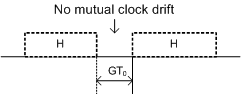 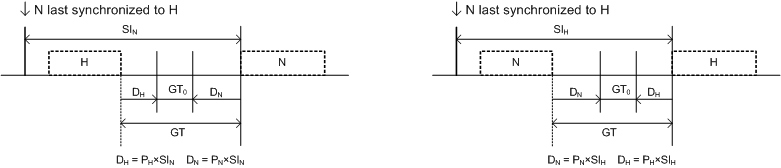 Slide 2
Jin-Meng Ho, Texas Instruments
September 2011
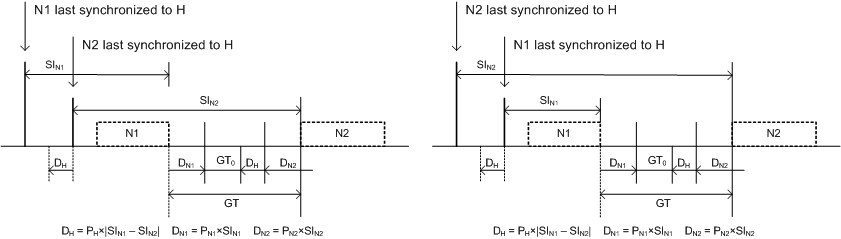 Slide 3
Jin-Meng Ho, Texas Instruments